MKT10723 – Marketing Communications

Topic 3 – Building brand relationships Part II
Lecture outline
What are brand touch points?
The communication process and how it fits with marketing communications
Building relationships and brand loyalty
Touch point
Touch point
Touch point
Touch point
Brand touch points
Everything, every person, and every message that touches a customer communicates something positive or negative about the organisation
customer initiated,
unexpected,
intrinsic, company created
IMC Brand Touch points
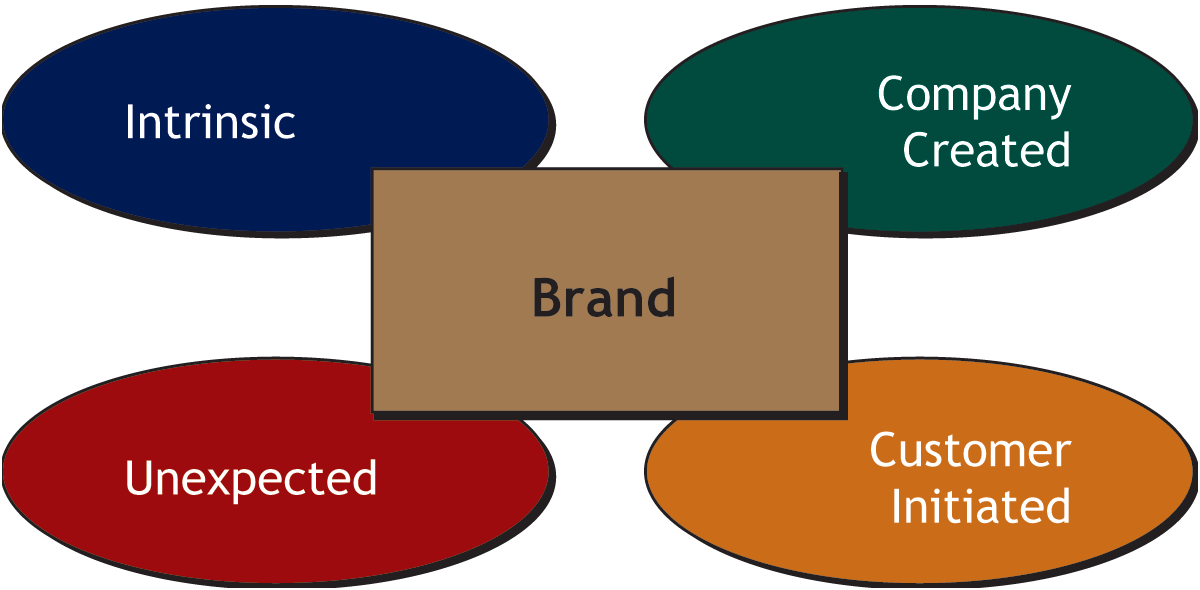 Company created touch points
It is a high control, low impact touch point
Planned marketing communication messages from the organisation, such as packaging, advertising and so on.
How Does Communication Work?
Communication: Creating and sending a message to an individual or organization
How Brand Communication Works
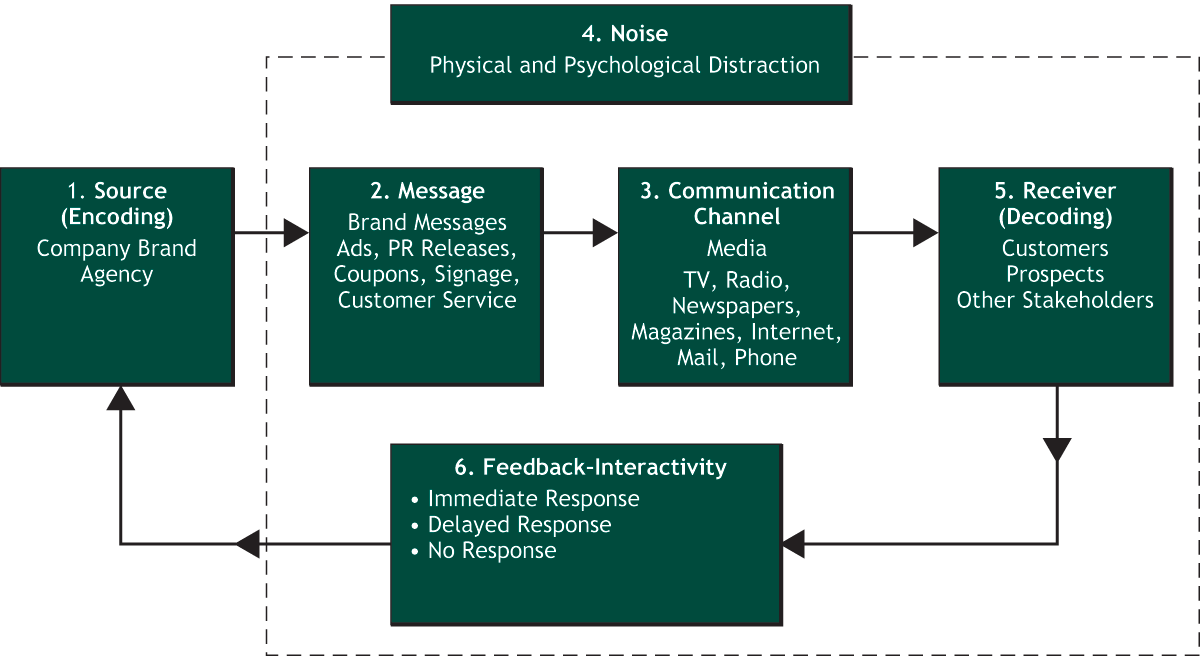 Types and Sources of Noise
Table 3-3 Customer Initiated MC Message
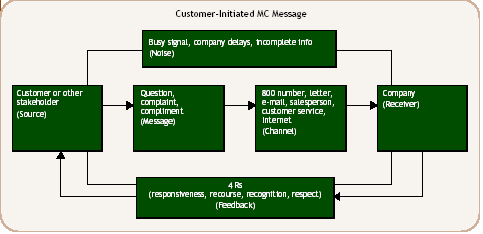 Intrinsic touch point
High control, low impact
Interactions when buying or using the brand, in the forms of the other marketing strategies:
Price
Product 
Distribution
Physical evidence
Process
People
Unexpected touch points
It is a low control, high impact touch point
Unanticipated references or information that a customer receives that is beyond the control of the organisation.
Customer initiated touch point
Relatively low control, high impact
When a customer initiates contact with the organisation for example a complaint, compliment, online communication
Brand relationships and brand loyalty
Brand loyalty
Brand communities